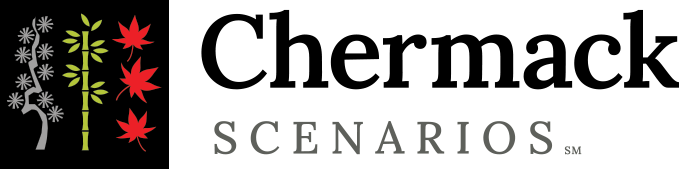 OSTS Grid
INSTRUCTIONS
Use this grid to analyze the opportunities and threats in each scenario.  With your team, consider strategies for taking advantage of the opportunities and reducing or avoiding the threats.  Write your strategies in the corresponding boxes on the grid.
1